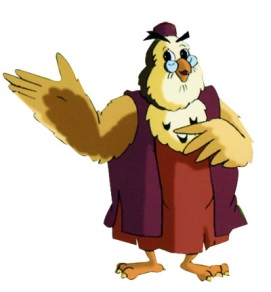 Птицы Байкала
ШИРОКОНОСКА
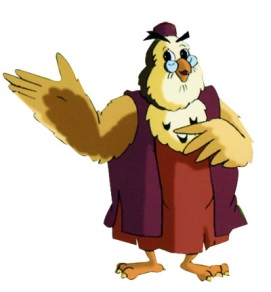 Утка с крупным расширяющимся на конце лопаточкой клювом. В своем брачном контрастном наряде самцы выглядят очень привлекательно. Это одна из обычных гнездящихся на Байкале уток.Прилетает на южный Байкал в середине апреля, а на северный — продвигается по мере освобождения устья рек ото льда, примерно через 20—24 дня. Летят утки в основном стайками от 4 до 20 особей в дневное и ночное время. Прилетев, разбиваются на пары, и самец всюду сопровождает самку, часто подавая голос «кво-кво-кво». Самка отвечает тихим кряканьем.
ХОХЛАТАЯ ЧЕРНЕТЬ
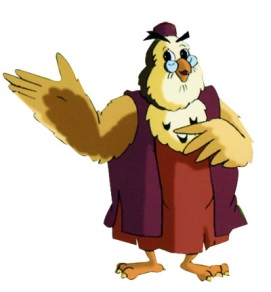 Многочисленный гнездящийся вид. На северном Байкале встречается чаще, чем на южном. Прилетает в дельту Селенги в середине апреля, а на Верхнюю Ангару спустя три недели. Хохлатая чернеть — нырковая утка. У плавающего самца ярко выделяются белые бока на общем фоне черного оперения и хохол на голове. Утка тяжело поднимается с воды, но летит стремительно. Хорошо ныряя, она приспособилась добывать пищу преимущественно под водой на глубине 3—4 метров, но может нырять и на глубину до 10 метров, находясь под водой до 50 секунд.Гнезда самка устраивает на сплавинах, кучах поваленного тростника, рогоза. В кладке от 6 до 19 зеленовато-серых яиц.
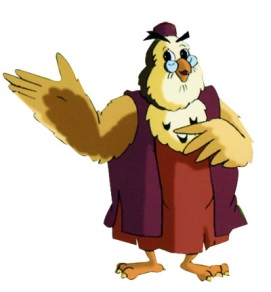 ЧЕРНАЯ КРЯКВА
Семьдесят лет назад эта утка изредка встречалась только в Даурии, а основная часть ареала проходила за пределами нашей страны (Япония, Корея, Китай, Индия, Восточная Монголия). В настоящее время черная кряква расширила свой гнездовый ареал в северо-западном направлении и встречается на гнездовье до западной оконечности Байкала.Весной черные кряквы прилетают на Байкал позднее других уток, в начале мая, и в отличие от других видов появляются почти одновременно по всему Байкалу. К гнездованию приступают во второй декаде мая. Селезень черной кряквы по окраске оперения не отличим от самки. Этот вид обычен на гнездовании в дельте Селенги, на перешейке Святого Носа и на Верхней Ангаре. Самка делает ямку глубиной 5—7 см и откладывает 5—9 беловатых яиц. При сходе с гнезда утка тщательно прикрывает его пухом, смешанным с мелкими травинками, и гнездо сливается с общей окраской и становится незаметным.
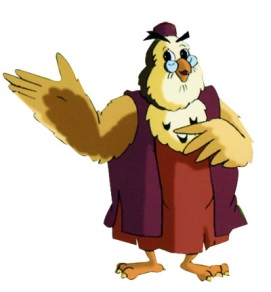 КРЯКВА
Самая многочисленная утка на гнездовье и на пролете. На южный Байкал прилетает в начале апреля.В первые дни прилета уток можно видеть в небольших полыньях, в устьях рек, а позднее, когда начинают оттаивать болота и озера, кряквы скапливаются в стаи по несколько сотен. Днем обычно утки отдыхают, а вечером и утренними зорьками совершают перелеты на кормные места. По прилету кряквы разбиваются на пары, многие прилетают брачными парами.Гнездо-ямку утка делает недалеко от воды, постепенно выстилая лоток сухой травой. К началу насиживания гнездо окончательно готово, и утка прикрывает яйца пухом. В полной кладке от 7 до 10 голубовато-зеленых яиц. Птенцы появляются на южном Байкале в конце первой декады июня, на северном — 20 июня.Осенний отлет начинается в сентябре и заканчивается в конце октября
СЕРАЯ УТКА
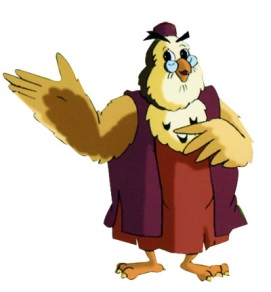 Некогда многочисленный вид, в настоящее время численность его значительно сократилась. В небольшом количестве встречается в дельте реки Селенги, а на среднем и северном Байкале очень редкий на пролете и гнездовье вид. В дельту Селенги серые утки прилетают в третьей декаде апреля. Излюбленными местами гнездования являются озера, старицы, протоки, заросшие травянистой растительностью. По прилету утки разбиваются на пары.Гнезда располагаются на земле, на сухих участках почвы, часто в зарослях крапивы, поблизости от воды. Они тщательно выстилаются сухой травой и прикрываются сверху нависшей ветошью или зеленой травой. Иногда на небольшом участке можно встретить до 10 гнезд. В конце кладки (от 3 до 12 яиц) самка укрывает края гнезда пухом, который выщипывает у себя на брюшке. Самцы не покидают самок до окончания откладки яиц.
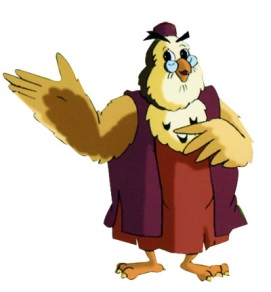 ГОГОЛЬ
Многочисленная гнездящаяся на Байкале птица. Первые птицы на южном побережье появляются в начале апреля. Прозимовав в истоке реки Ангары, они разлетаются по устьям рек, где появляются проталины и разливы. С этого времени гоголь становится украшением побережий Байкала. Отдельные пары и группы птиц со звонким свистом, издаваемым крыльями, летают над устьями рек вдоль проток и береговой полосы Байкала. В своем ярко-белом оперении они четко вырисовываются на зеркальной глади воды. Постепенно гоголи парами разлетаются по Байкалу.Гнездятся гоголи в дуплах деревьев. Гнезда располагаются на высоте 6—8 метров, но птенцы благополучно, словно на парашютиках, прыгают один за другим вниз, и гоголюшка ведет свой выводок к воде. В конце августа молодые птицы начинают летать. В сентябре наблюдается массовый осенний отлет
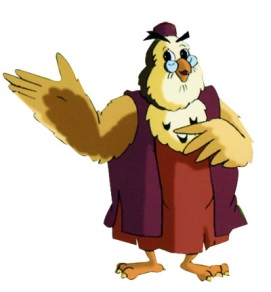 ЧИРОК-СВИСТУНОК.ЧИРОК-ТРЕСКУНОК
Чирок-свистунок один из самых многочисленных видов уток на Байкале. Прилетают птицы на южный Байкал в начале второй декады апреля, а на северный — только в первой декаде мая, когда здесь появляется полая вода в устьях рек. Они летят небольшими группами и первое время кормятся в устьях рек, по разливам на берегу Байкала. В это время мелкие речные уточки очень активны, отдельные пары и группы птиц летают над плесами, делая крутые виражи и повороты. Самцы свистят отрывисто, на низкой ноте, за что и названы свистунками. Самки часто крякают, их высокое визгливое кряканье переплетается со свистом самцов. Кладка отмечена в мае. Гнезда устраивают под прикрытием ивняка или старой ветоши
ШИЛОХВОСТЬ
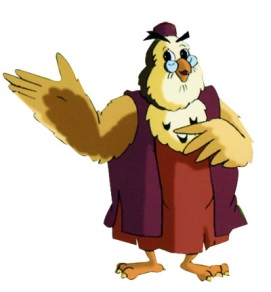 Многочисленна на пролете и обычна на гнездовании, эта утка прилетает на Байкал в середине апреля. На север Байкала она проникает спустя двадцать дней, когда реки освобождаются ото льда. В это время шилохвостей можно часто встретить сидящими на кромке льда Байкала, в устьях рек.Шилохвость легко можно отличить от других уток. Она стремительно летит, вытянув шею, а шилоподобный хвост делает ее похожей на веретено. Плавает, приподняв острый хвост. Голос селезня тихий, но довольно мелодичный «фюррр-фюррр». Самка буровато-серая.
БОЛЬШАЯ ПОГАНКА ИЛИ ЧОМГА
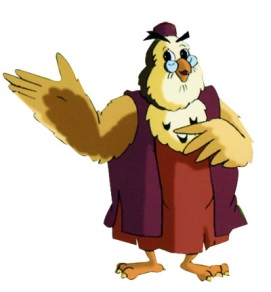 Обычная, гнездящаяся на Байкале птица средних размеров. Чомга хорошо плавает и отлично ныряет, но поднимается с воды тяжело, после длительного разбега. Полет, как и у всех поганок, прямой и быстрый.Прилетают птицы в дельту Селенги в конце апреля — начале мая. Кроме дельты Селенги они гнездятся в Баргузинской долине на пресных озерах, в Чивыркуйском заливе и на Верхней Ангаре, а также по берегам озер, расположенных на береговых террасах Байкала, и по широким долинам рек.Во время строительства гнезд птицы пыряют на дно водоема и, вынырнув с пучками листьев травы, преподносят их друг другу. Для постройки гнезда используются тростник, рогоз, реже камыш.
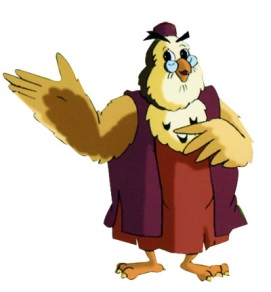 СЕРОЩЕКАЯ ПОГАНКА. ЧЕРНОШЕЙНАЯ ПОГАНКА
Птица средних размеров, самец и самка окрашены одинаково. Весенний прилет этих птиц отмечен во второй декаде апреля. Гнездятся они в небольшом количестве в дельте Селенги, Баргузинской долине и на Верхней Ангаре. Одна пара занимает определенный участок, который охраняют оба партнера.Для строительства гнезда используют тростник и остатки прошлогодней растительности. Гнездо своим основанием погружено в воду. Полная кладка 2—6 матово-белых с известковым налетом яиц. Когда серощекая поганка сходит с гнезда, то яйца прикрывает водорослями или грязью с перегнившими растениями, и вскоре яйца от этого становятся зеленоватыми или коричневыми. Вылупившиеся птенцы забираются на спину взрослой птицы, и семья в таком виде покидает гнездо.Питаются поганки молодью малоценных рыб и беспозвоночными
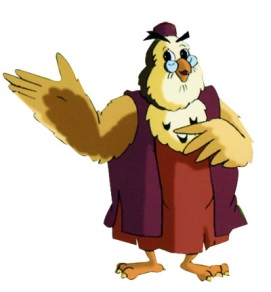 КРАСНОШЕЙНАЯ ПОГАНКА
Редкий гнездящийся вид. Эта птица мелких размеров с черным конической формы клювом, имеющим светлый кончик. Прилетает в дельту Селенги в первой декаде мая. В это время слышны брачные крики птиц на мелководных озерах и заливах, голос похож на голос серощекой поганки, но гортанные и скрежещущие звуки отличают красношейную поганку от других птиц.Гнезда устраивают в зарослях осоки, рогоза, на поваленных пучках тростника или на сплавине, но всегда основание гнезда находится на воде, и в гнезде сыро. Насиживание длится 20—26 дней, насиживают оба родителя. Кормят птенцов на воде, подавая пищу в клюв.Молодые начинают летать через 1,5 месяца.Пищу поганки достают, ныряя на дно водоема, находясь под водой до 20 секунд.Много кладок и молодых птиц гибнет от ворон. Осенний отлет начинается в августе и заканчивается в начале второй декады сентября.
БОЛЬШОЙ БАКЛАН
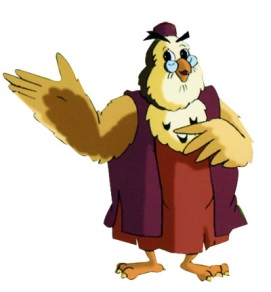 Некогда многочисленный гнездящийся вид, который в настоящее время на Байкале исчез. В середине XIX века путешествуя по Байкалу, можно было увидеть тысячные стаи бакланов в Баргузинской и Селенгинской бухтах. В одном только Чивыркуйском заливе было три острова, которые назывались Бакланьими: Бакланий остров, Бакланий Камень-Восточный, теперь Камешек-Безымянный, и Бакланий Камень-Западный, или Камешек Карбулицкий. Много бакланов гнездилось на острове Ольхон и на островах Малого моря. Начиная с пятидесятых годов нашего века гнезд на Байкале не стало. Последние четыре гнезда найдены были на острове Камешек-Безымянный, и с тех пор отмечают только взрослых бакланов в Чивыркуйском заливе, гнезд же не находят. Сбор яиц в колониях, уничтожение птенцов и отстрел взрослых птиц послужили основной причиной исчезновения бакланов на Байкале.
БОЛЬШОЙ КРОХАЛЬ
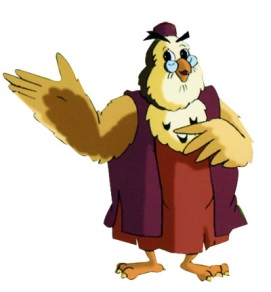 Обычный гнездящийся вид. На южный Байкал прилетает отдельными парами и небольшими группами в первой декаде апреля, а на северный — в конце апреля. В это время на Байкале еще лежит лед, но в устьях рек появляются полыньи, на которых и останавливаются крохали. Заканчивается пролет во второй декаде мая. В полете птица кажется белой, кроме черной головы и шеи. Крохаль отлично плавает и ныряет, погружаясь в воду до 5 метров.Гнездятся большие крохали по берегу Байкала и по горным речкам. Гнезда устраивают чаще всего в дуплах тополей, кедров и лиственниц, иногда в нишах скал под береговыми навесами дерна и корнями деревьев, подмытых водой, реже — открыто в кустах. В полной кладке от 6 до 16 яиц.Выводки появляются во второй декаде июня. Многие из птенцов в десятидневном возрасте способны быстро плавать даже против течения горных рек. В начале июля многие выводки спускаются в устья рек или выходят на водный простор Байкала. Часто они объединяются в одну стаю. Птенцы растут очень медленно и только в двухмесячном возрасте начинают летать.
АЗИАТСКИЙ БЕКАСОВИДНЫЙ ВЕРЕТЕННИК СИБИРСКИЙ ПЕПЕЛЬНЫЙ УЛИТ
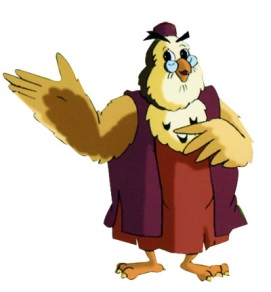 До недавнего времени этот кулик не был известен на гнездовании на Байкале. Хотя в дельте реки Селенги гнездится до 300 пар бекасовидных веретенников.В дельту Селенги они прилетают в первой декаде мая парами или группами по 4 — 6 особей. Сразу по прилету начинаются токовые полеты. Для гнездования кулики выбирают места с избыточным увлажнением.Гнездо-лунку самка выстилает сухими стеблями, листьями травы и откладывает 1 — 3 яйца. Насиживают поочередно обе птицы и ведут себя около гнезда очень осторожно. Потревоженные, улетают молча с гнезда и долго не возвращаются.Биология азиатского бекасовидного веретенника слабо изучена, он занесен в «Красную книгу СССР».